Iskustvo sudija za prekršaje  u postupanju sa predmetima  nasilja nad ženama i nasilja u porodici
Jul 2018.godine, Hotel Kardial Teslić
          

                                                                Tatjana Stefanović-Regoda
                                          Sudija za prekršaje Osnovnog suda u Banjoj Luci
O nasilju....-Nasilje u porodici je svaka radnja nasilja članaporodice ili porodične zajednice kojom se ugrožava spokojstvo, psihički, tjelesni, seksualni iliekonomski integritet drugog člana porodice ili porodične zajednice.-Svaka radnja nasilja koja ne sadrži obilježjakrivičnog djela, predstavlja prekršaj.
Prekršaj je....a) prijetnja nanošenjem tjelesne povrede članu porodice ili njemu bliskom licu,b) prijetnja oduzimanjem djece ili izbacivanjem iz stana člana porodice,v) iscrpljivanje radom, izgladnjivanjem, uskraćivanjem sna ili neophodnog odmoračlanu porodice,g) vaspitanje djece na način ponižavajućeg postupanja,d) uskraćivanje sredstava za egzistenciju članu porodice,
đ) uskraćivanje prava na ekonomsku nezavisnost zabranom rada ili držanjem člana
porodice u odnosu zavisnosti ili podređenosti, prijetnjom ili nedavanjem sredstava za život ili
drugim oblicima ekonomske dominacije,
e) verbalni napad, psovanje, nazivanje pogrdnim imenom ili vrijeđanje člana porodice
na drugi način,
ž) ograničavanje slobode komuniciranja člana porodice sa članovima porodice ili
drugim licima,
z) oštećenje, uništenje ili prometovanje zajedničke imovine ili imovine u posjedu, kao
i oštećenje ili uništenje imovine u vlasništvu ili u posjedu drugog člana porodice, odnosno
pokušaj da se to učini,
i) uhođenje člana porodice i
j) prouzrokovanje straha, poniženja, osjećaja manje vrijednosti, kao i druge radnje koje ne sadrže obilježja krivičnog djela nasilja u porodici ili porodičnoj zajednici.
Hitne mjere zaštite....24 časa...
a) udaljenje učinioca nasilja iz stana, kuće ili drugog stambenog prostora i/ili
b) zabrana približavanja i kontaktiranja učiniocu nasilja sa žrtvom nasilja u porodici.

sprovodivo / nesprovodivo??? Zašto?
Multisektorska saradnja-Policija,-Tužilaštvo,-Centar za socijalni rad,-Stručno lice u sudu ( psiholog, socijalni radnik...).
Prepreke u radu....-nedovoljan broj sudija u odjeljenju,-manjkavosti u Zahtjevu za pokretenje prekršajnog postupka (posebno nisu opisana sva obilježja iz člana 6. stav 2. tačke j.)-odsustvo senzibiliteta prilikom kvalifikacije djela,-nedovoljna obavještenost tužioca o djelu nasilje u porodici ( radnja se često kvalifikuje kao prekršaj na osnovu tel. kontakta policijskog službenika i tužioca ),-teško je dokazati npr. ekonomsko nasilje, ima/ nema ga u društvu,
O sankcijama....- novčana kazna,- uslovna osuda i- zaštitne mjere.Najlakše je izreći kaznu, raditi po sistemu „kao na traci“...Bitno je uzeti u obzir više parametara-ekonomski i socijalni status porodice,-njihove planove za budućnost,-odrediti svrhu sankcije.-Šta postižemo sankcionisanjem?-SANKCIJA NIKAKO NE SMIJE BITI ODMAZDA!
Resursi...-povećan senzibilitet svih učesnika u  prekršajnim postupcima,-međusobna saradnja, angažovanje pomagačkih struka ( psiholog, socijalni radnik ),-kontinuirana edukacija i razmjena iskustava,-savjetodavni razgovor na kraju postupka i uključivanje „ljudskog“ faktora,                                          cilj-smanjen broj prijava i zanemariv broj recidivista...
Hvala na pažnji!
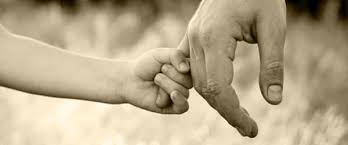